Warum „verschwindet“ ein Salz beim Lösen in Wasser? (Lehrerinformation, Stand 03.02.2021)
Filmleiste nach einem Vorschlag von T. Freiman, U. Gebhardt; überarbeitet von C. Ammon, W. Wagner.
Lehrziel:
Die Schüler sollen die Vorgänge bei der Hydratation auf Teilchenebene kennen und das Phänomen des „Verschwindens“ erklären können.

Vorkenntnisse:
Die Schüler kennen den Aufbau eines Ionengitters und wissen, dass Wassermoleküle Dipolmoleküle sind.

Vorbereitung:
Vorab kann man einige Löseversuche durchführen und dabei auf Stoffebene formulieren, dass die Salze beim Lösen in Wasser „verschwinden“.
 
Nachbereitung:
Die Tatsache, dass man hydratisierte einzelne Ionen nicht sehen kann, geht nicht aus dem Arbeitsblatt hervor. Es sollte kurz diskutiert werden, warum man nicht gelöste Substanz sieht (große Ionenansammlungen im Gitter, Riesen“molekül“), gelöste hingegen nicht (Größe unterhalb der Wellenläge sichtbarer Lichtfarben; zu klein halt ;-)).

Einsatz im Unterricht:
Sozialform: von Einzel- über Partner- bis zu Gruppenarbeit (optimal 4 Schüler).
Man legt den Schülern unten stehendes Arbeitsblatt vor und lässt sie mit Hilfe der Filmleiste die Vorgänge auf Teilchenebene selbständig erarbeiten. Im Anschluss daran wird dieser Vorgang als „Hydratation“ definiert, die Fachbegriffe genannt und ein Merksatz dazu fixiert.

Material:
Diese Material besteht aus dieser Datei mit
 Lehrerinformation
 einer Arbeitsblattvorlage für Schüler
 dem dazugehörigen Lösungs-Blatt.

Dauer:
Arbeitszeit 15 Minuten; mit Korrektur bis 25 Minuten.
Warum „verschwindet“ ein Salz beim Lösen in Wasser?
Wir betrachten den Lösevorgang
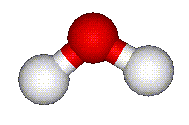 ?
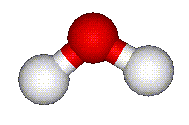 auf Stoffebene - dann auf Teilchenebene
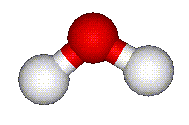 Legende:
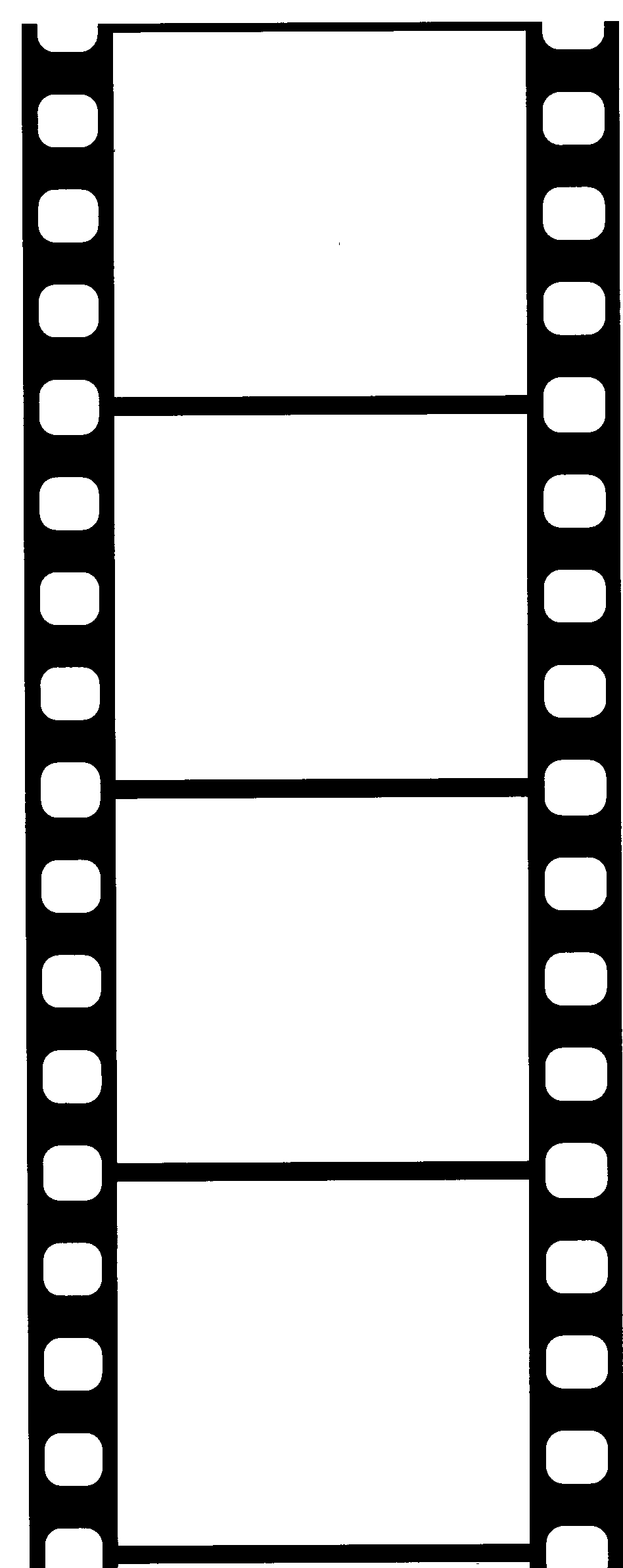 -
+
+
Wassermolekül
Kation
Anion
Aufgabe:
Schreiben Sie einen erklärenden Text zu den Bildern mit Hilfe der folgenden Wortliste
(mehrfache Verwendung möglich):
-Ionengitter                    -am Rand stehend
-Anionen                        -verlassen
-Kationen                       -anlagern
-Ionenbindung                -lösen
-negativer / positiver       -vollständig um- Ladungsschwerpunkt      hüllen
-Wassermoleküle
Warum „verschwindet“ ein Salz beim Lösen in Wasser?
Wir betrachten den Lösevorgang
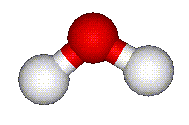 ?
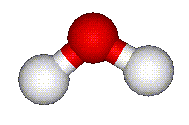 auf Stoffebene - dann auf Teilchenebene
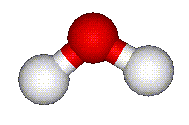 Legende:
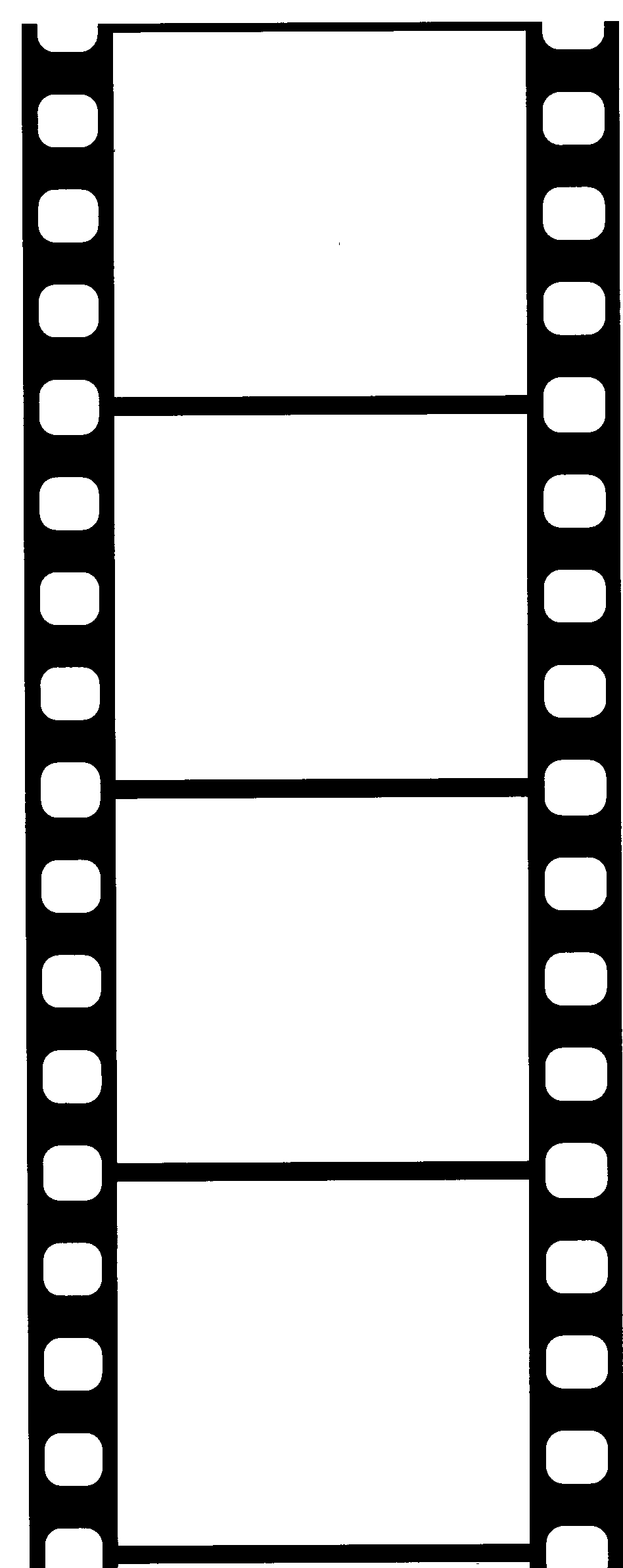 -
+
+
Wassermolekül
Kation
Anion
Lösung
Aufgabe:
Schreiben Sie einen erklärenden Text zu den Bildern mit Hilfe der folgenden Wortliste
(mehrfache Verwendung möglich):
-Ionengitter                    -am Rand stehend
-Anionen                        -verlassen
-Kationen                       -anlagern
-Ionenbindung                -lösen
-negativer / positiver       -vollständig um- Ladungsschwerpunkt      hüllen
-Wassermoleküle
Neben einem Ionengitter liegen
Wassermoleküle vor.
Mit dem negativen Ladungsschwerpunkt lagern
sich Wassermoleküle an die am Rand des
Ionengitters stehenden Kationen an, mit dem
positiven an die am Rand stehenden Anionen.
Bei einzelnen am Rand des Ionengitters
stehenden Ionen wird die Ionenbindung gelöst.
Sie verlassen das Gitter und werden
vollständig von Wassermolekülen umhüllt.
Schließlich liegen nur noch einzelne von
Wassermolekülen umgebene Anionen und
Kationen vor.